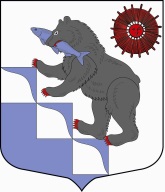 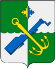 Итоги исполнения бюджетов Подпорожского муниципального района, Подпорожского городского поселения за 2020 год
Докладчик: председатель Комитета финансов  Е.В.Акинфова
Основные показатели исполнения бюджета 
(общие характеристики) 
за 2020 год, тыс. рублей
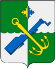 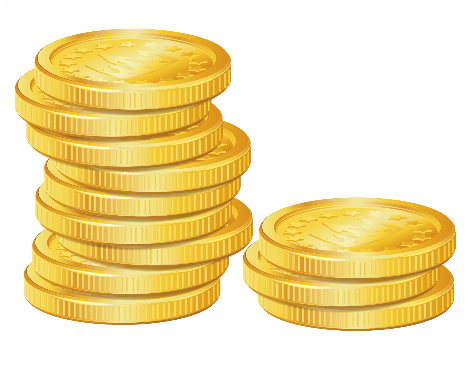 Основные показатели исполнения бюджета 
(общие характеристики) 
за 2019-2020 год, тыс. рублей
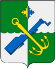 ДОХОДЫ
95,5 %
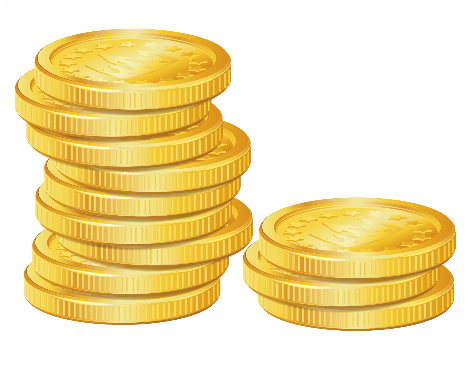 Структура доходов бюджета Подпорожского муниципального района 
в 2019-2020 годах, тыс. рублей
Структура налоговых и неналоговых доходов в 2020 году, тыс. рублей
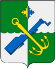 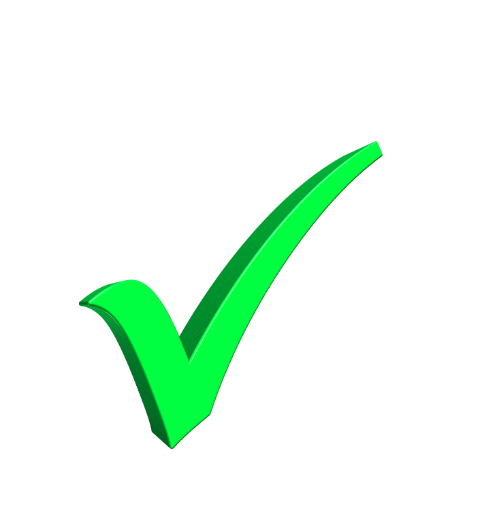 Структура налоговых доходов в 2019-2020 годах, тыс. рублей
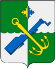 418 670,0
тыс. руб.
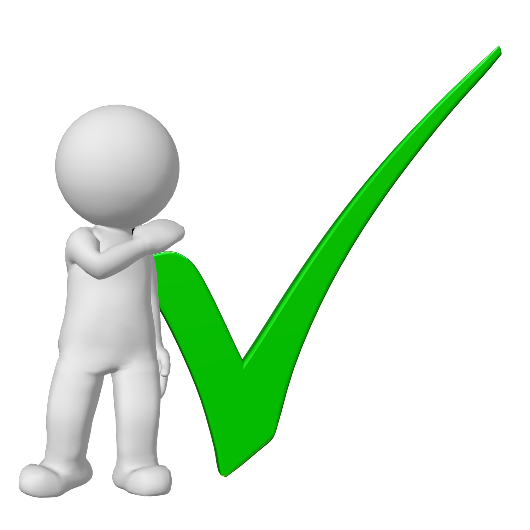 2020 год
2019 год
Структура неналоговых доходов в 2019-2020 годах, тыс. рублей
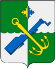 33 243,1
тыс. руб.
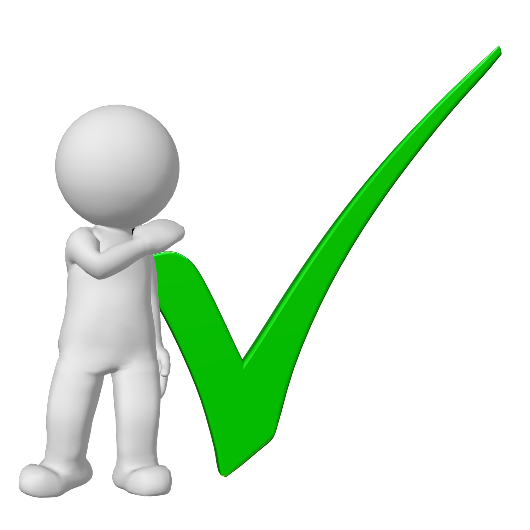 2020 год
2019 год
Безвозмездные поступления в 2019-20  годах, тыс. рублей
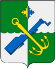 +40 456,0
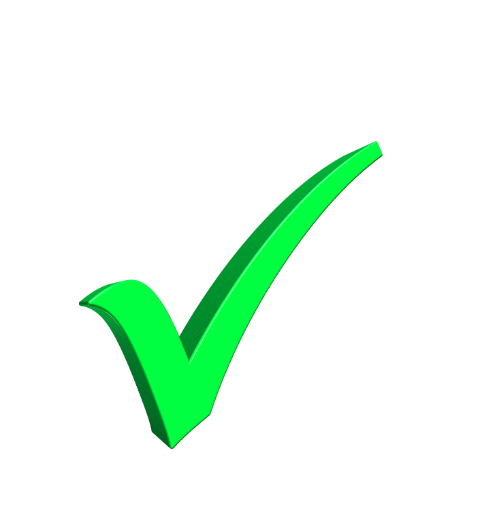 Основные показатели исполнения бюджета 
(общие характеристики) 
за 2019-2020 год, тыс. рублей
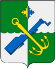 РАСХОДЫ
Факт 2020
1 156 543,5
89,2 %
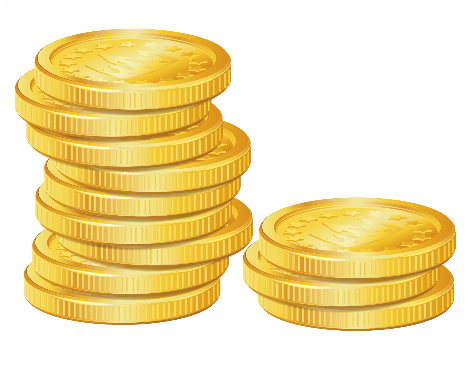 Динамика и структура расходов бюджета, тыс. рублей
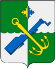 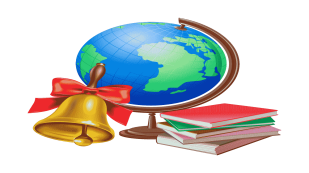 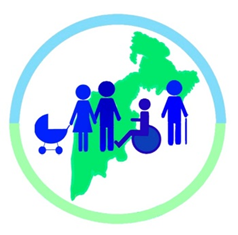 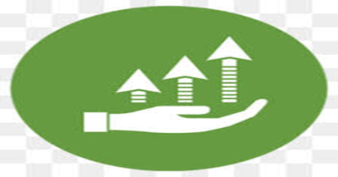 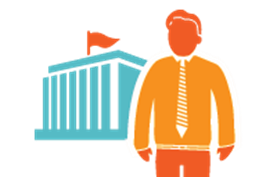 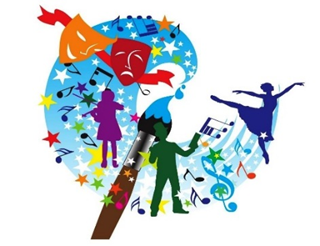 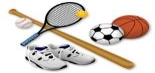 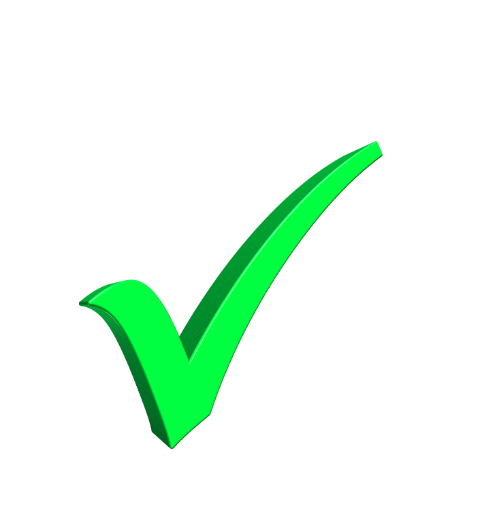 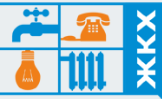 Расходы  в разрезе муниципальных программ, тыс. рублей
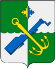 Расходы всего 1 156 543,5
Программные расходы составляют 91,0 %
% исполнения:
Более 95
От 90 до 95
Менее 90
Достижение целевых показателей заработной платы в соответствии с Указом Президента РФ от 12 мая 2012 года № 567 работников Подпорожского муниципального района за 2020 год
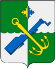 Педагогические работники учреждений дополнительного образования – 46 324,7 рублей, исполнение «Указов» 100 %, рост заработной платы к 2019 г. – 100,2 %

Педагогические работники общеобразовательных учреждений – 
44 123,0 рублей, исполнение «Указов» 100 %, рост заработной платы к 2019 году 102,9 %

Педагогические работники дошкольных образовательных учреждений -  35 774,2  рублей, исполнение «Указов» 100%
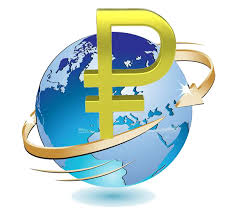 Изменение объёма финансовой помощи поселениям, тыс. рублей
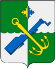 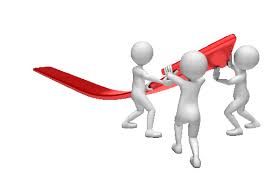 Основные показатели исполнения бюджета 
Подпорожского городского поселения
(общие характеристики) 
за 2020 год, тыс. рублей
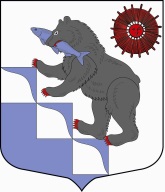 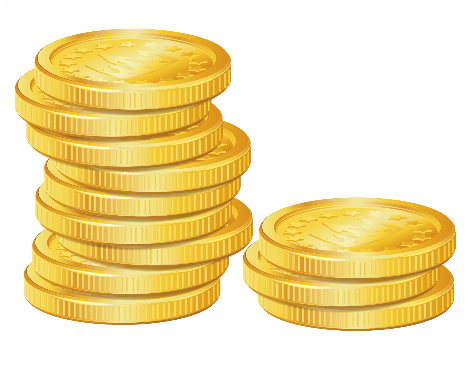 Основные показатели исполнения бюджета 
(общие характеристики) 
за 2019-2020 год, тыс. рублей
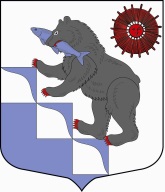 ДОХОДЫ
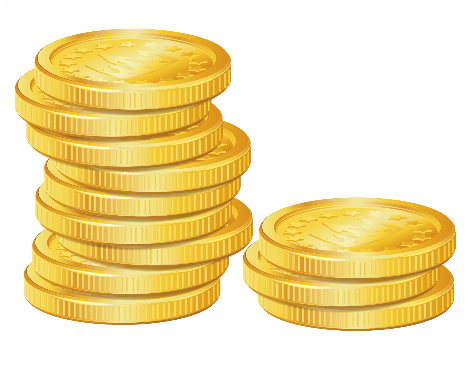 Структура доходов бюджета Подпорожского городского поселения
в 2019-2020 годах, тыс. рублей
Структура налоговых и неналоговых доходов в 2020 году, тыс. рублей
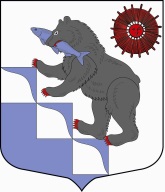 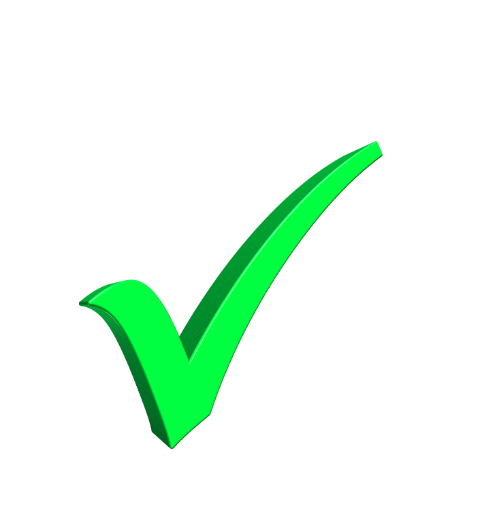 Безвозмездные поступления в 2019-20 годах, тыс. рублей
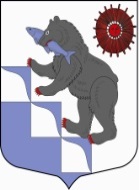 +241156,4
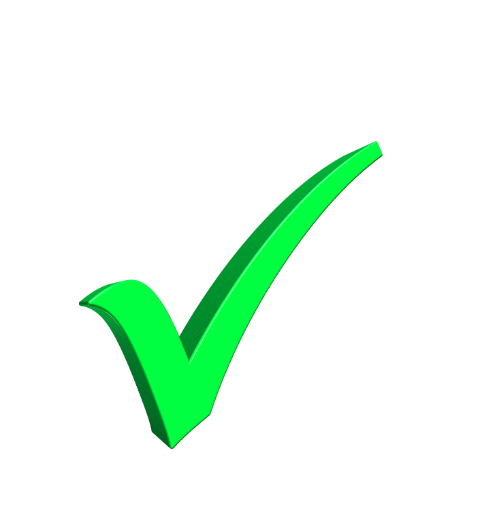 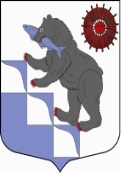 Основные показатели исполнения бюджета 
(общие характеристики) 
за 2019-2020 год, тыс. рублей
РАСХОДЫ
Факт 2020
512 695,4
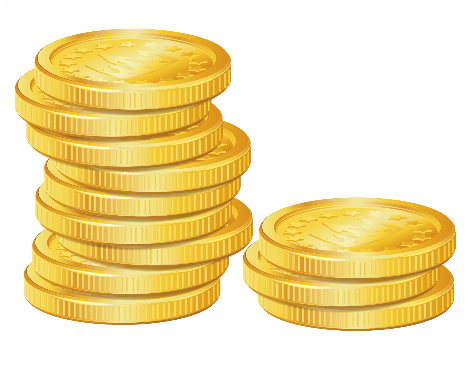 Динамика и структура расходов бюджета, тыс. рублей
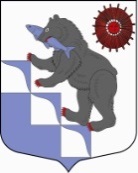 Расходы  в разрезе муниципальных программ, тыс. рублей
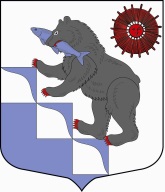 Расходы всего 512 695,4
Программные расходы составляют 98,1%
% исполнения:
Более 95
От 90 до 95
Менее 90
СПАСИБО ЗА ВНИМАНИЕ!